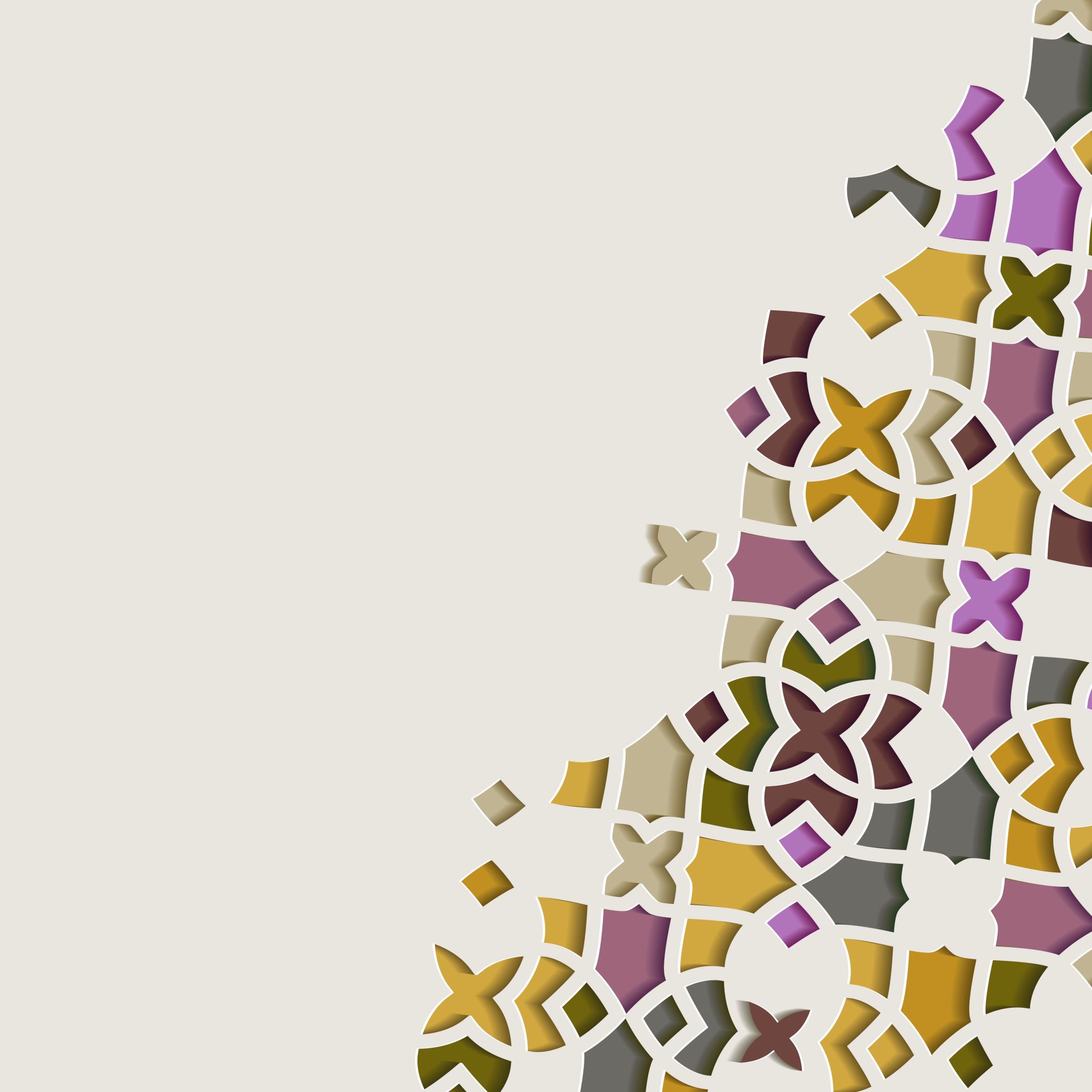 Impact
Professor Karen McArdle
WE NEED TO BE THINKING AT 3 LEVELS:Models of community resilience
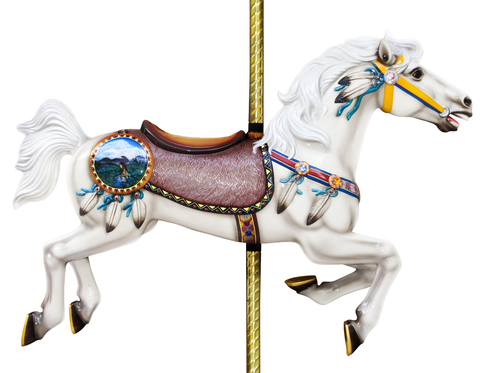 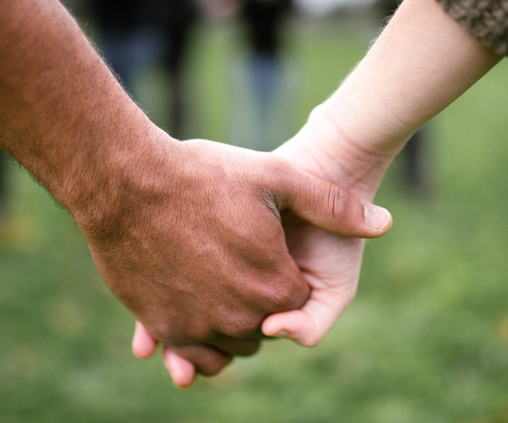 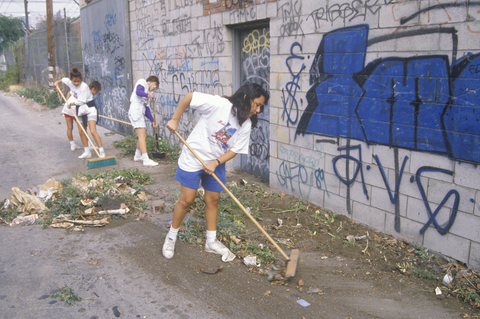 THE INDIVIDUAL. 

THE COMMUNITY

SYSTEMS AND POWER
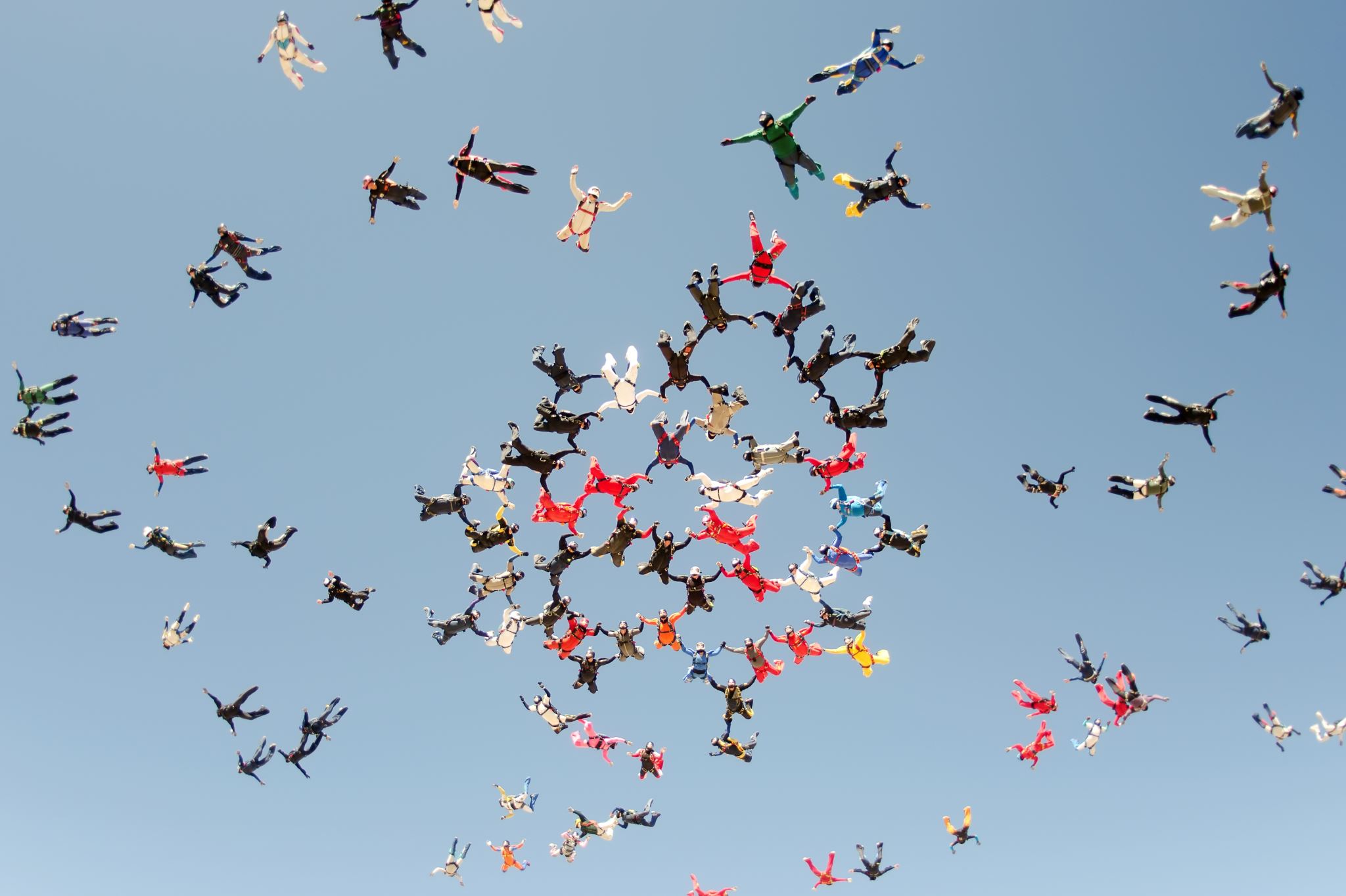 Statistics and Stories
Scale

Quality

Significance
Social ResilienceThe glue that holds communities together
The human dimension of community resilience and may be argued to consist itself of 3 dimensions:
Coping capacities – the ability to cope with and overcome all kinds of adversities;
Adaptive capacities – the ability to learn from past experience and adjust themselves to future challenges;
Transformative capacities – ability to craft sets of institutions that foster welfare and sustainable societal robustness.		(Keck, 2013)
Social Resilience
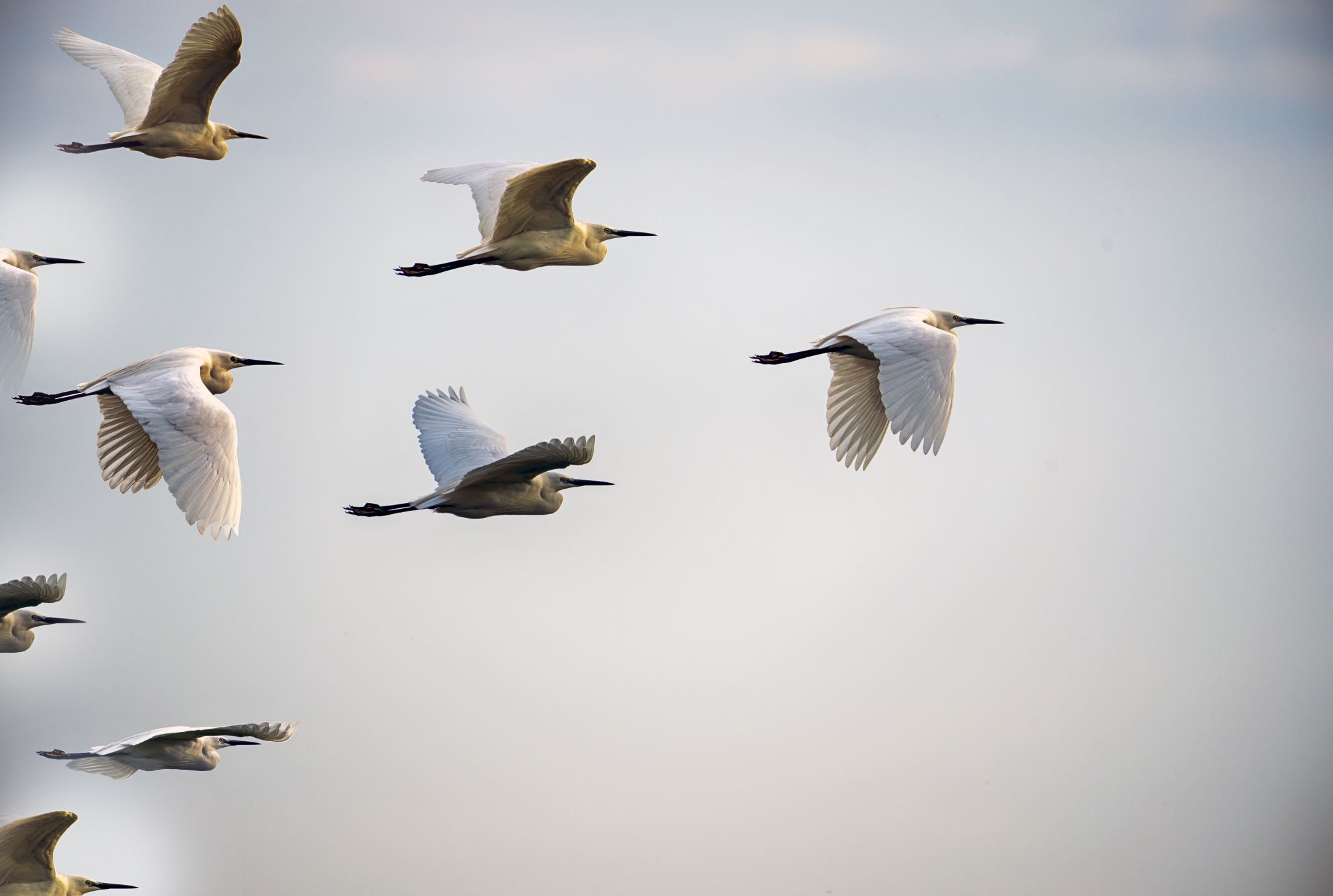 CLd:the scope, quality and impact of our work
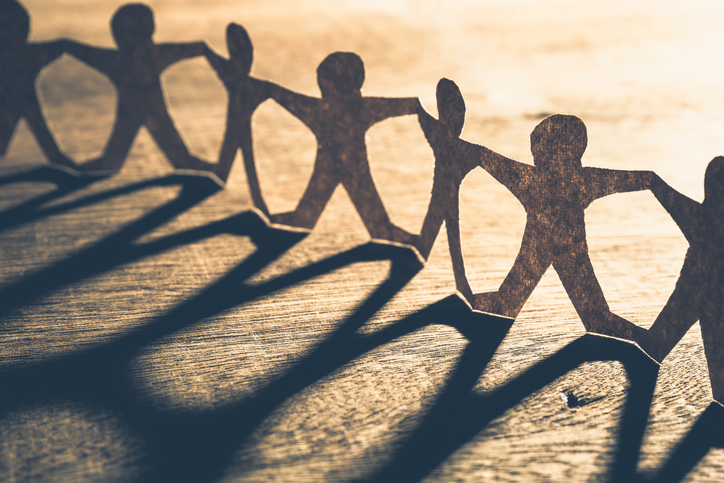 Our identity
Purpose at 3 levels;
Issues identified, interpreted and managed at local level; 
Working on issues with national and global significance;
Working with short term and longitudinal effect;
Working with people at all levels of society;
Sustaining relationships to effect change that is in the interests of the individual, community and wider society
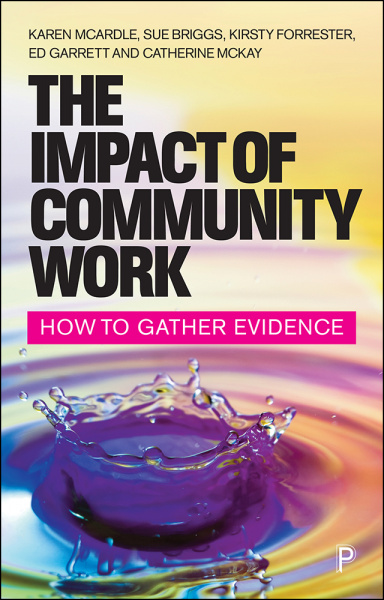 REferences
Keck, M., Sakdapolrak, P. (2013) What is Social Resilience?  Lesson learned and Ways forward.  Erkund Vol. 67, No. 1, 5 – 19